第３回ビュースポットおおさかの選定
資料２
第３回ビュースポットおおさかの選定
1
ビュースポットおおさか事前審査の集計結果
① 複数の投票があったビュースポット ： １８件
得票順　１／２
※網掛けは未選定市町です。
2
ビュースポットおおさか事前審査の集計結果
① 複数の投票があったビュースポット ： １８件
得票順　２／２
※網掛けは未選定市町です。
3
【論点１】　同一箇所としてグルーピングしたビュースポット
千里川土手
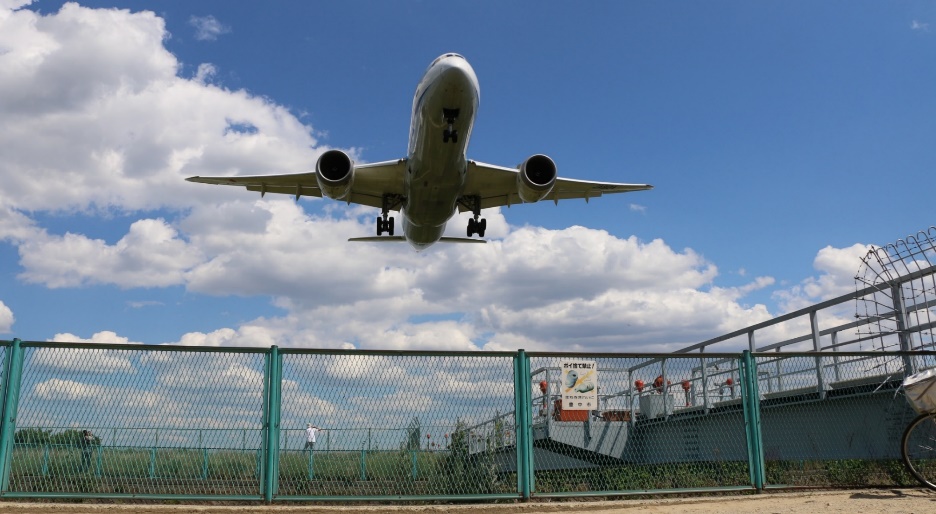 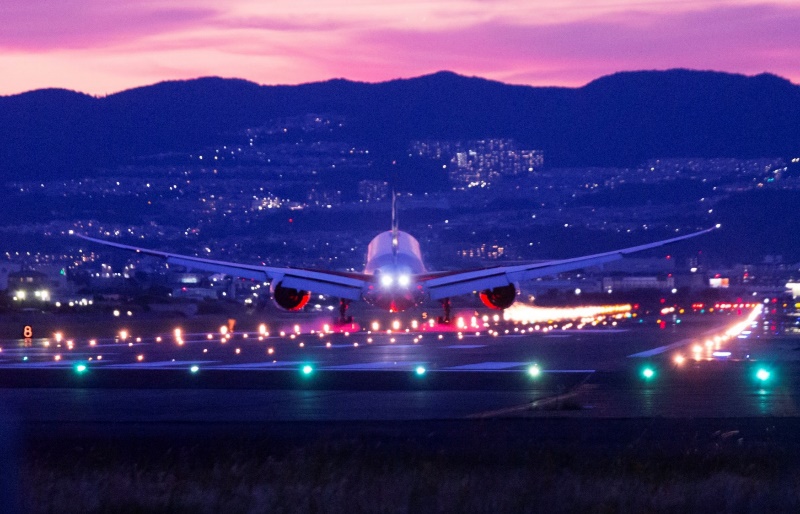 久米田池
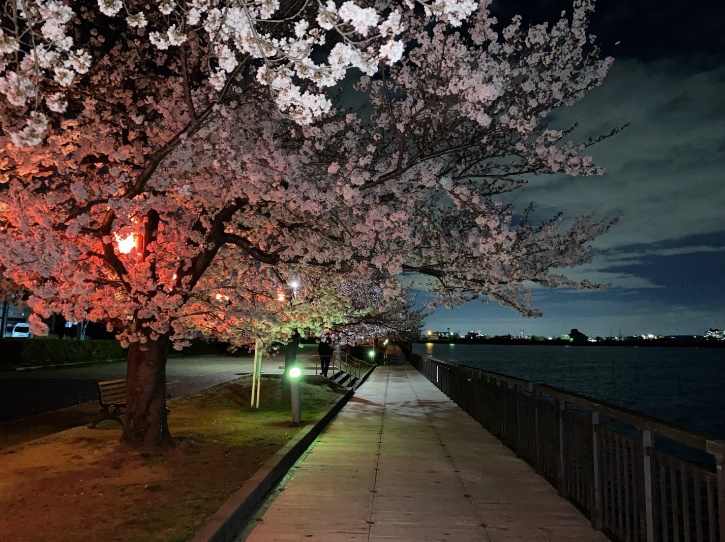 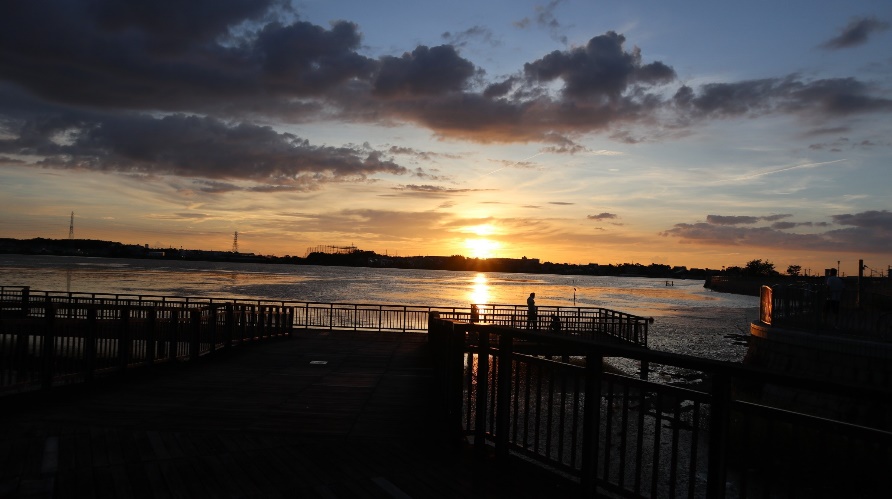 4
4
岩湧山
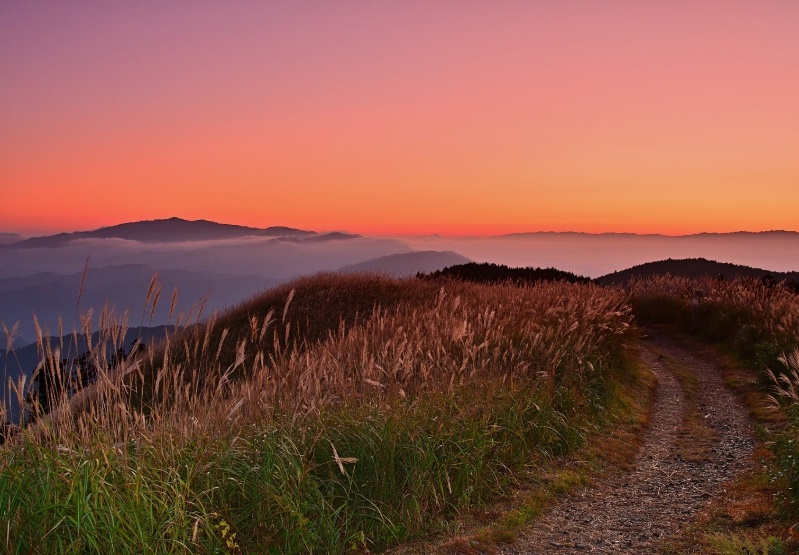 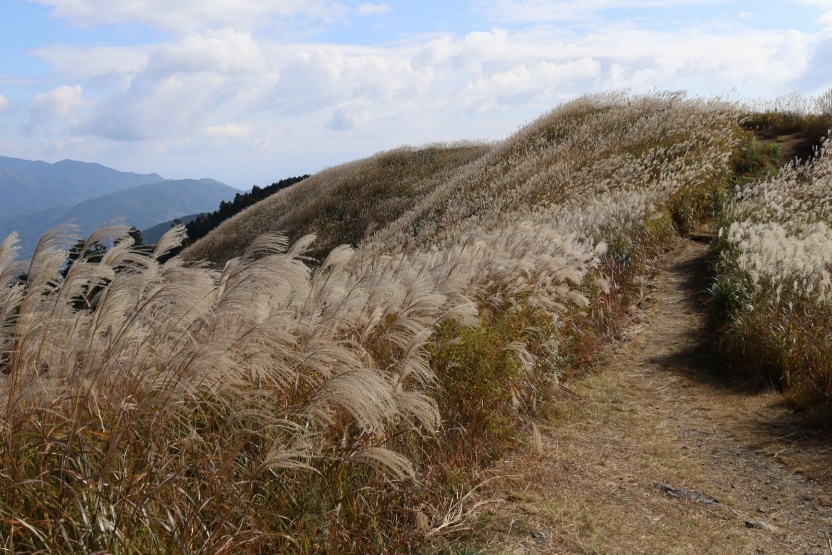 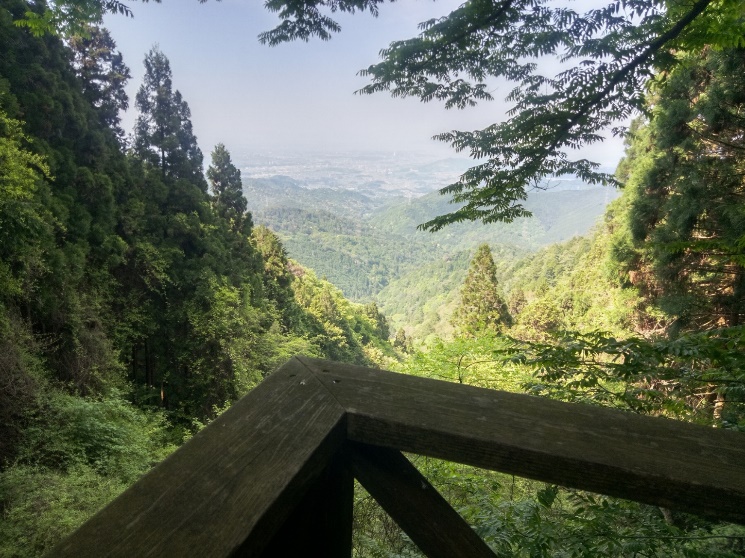 5
【論点２】　ビュースポットの変更
安威川ダム（インデックス番号：６７番）
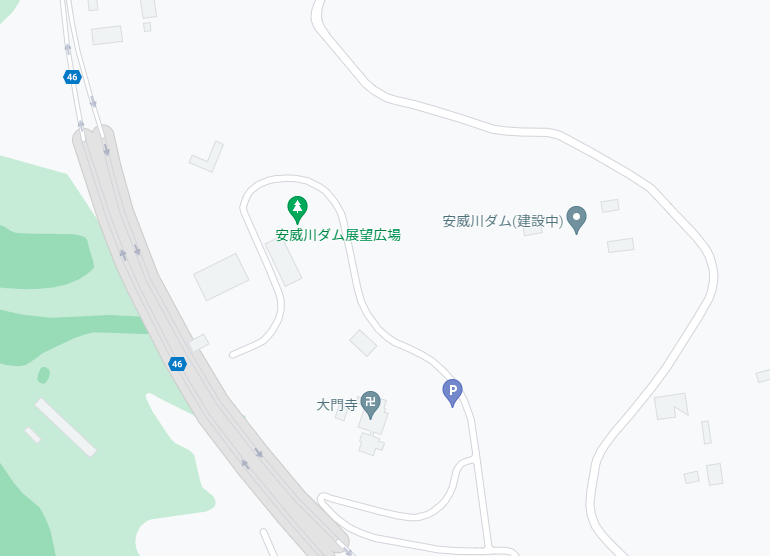 変更前
変更後
（引用：Googleマップ）
6
6
【論点２】　ビュースポットの変更
安威川ダム（インデックス番号：６７番）
〇変更前
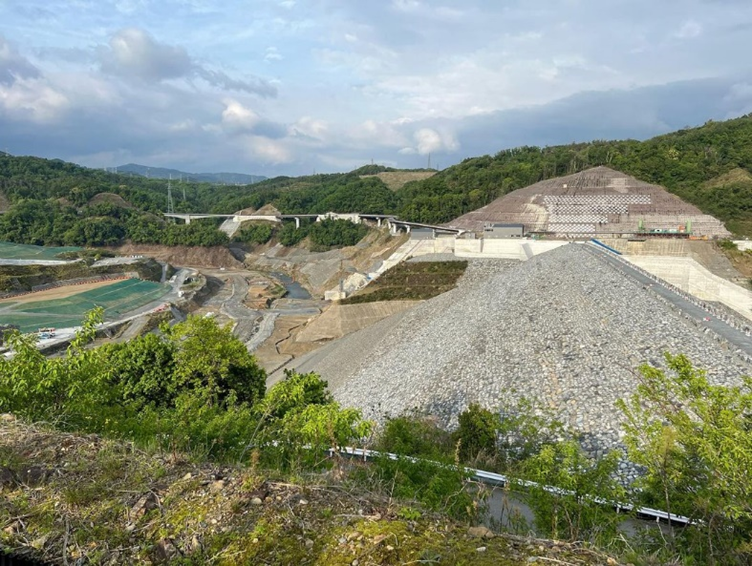 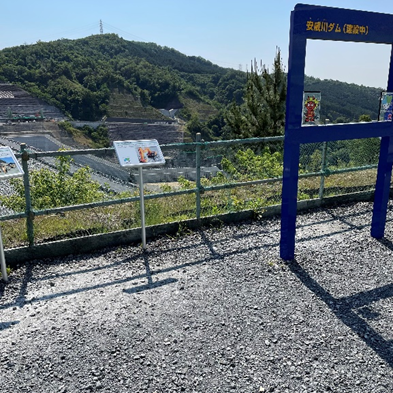 【眺望写真】
【視点場写真】
〇変更後
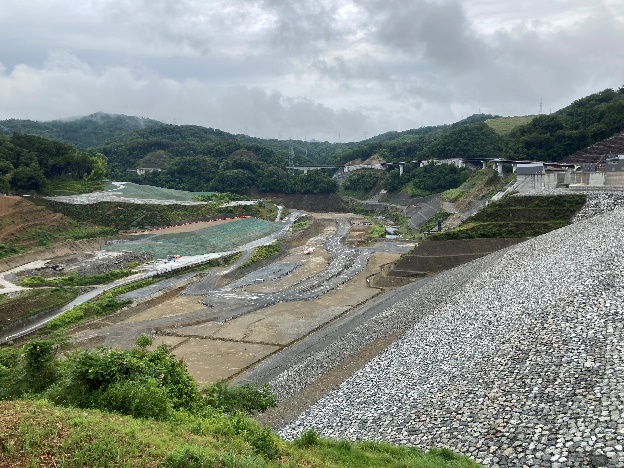 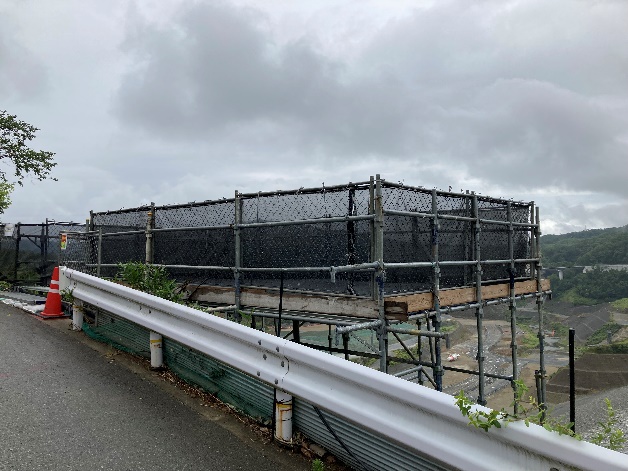 【眺望写真】
【視点場写真】
7
7
ビュースポットおおさか事前審査の集計結果
② １票のみ投票があったビュースポット ： ２３件
順位順　１／２
※網掛けは未選定市町です。
8
ビュースポットおおさか事前審査の集計結果
② １票のみ投票があったビュースポット ： ２３件
順位順　２／２
※網掛けは未選定市町です。
9
【論点３】　近い位置関係にあるビュースポット
久宝寺寺内町周辺
111番：顕証寺の桜（７位）
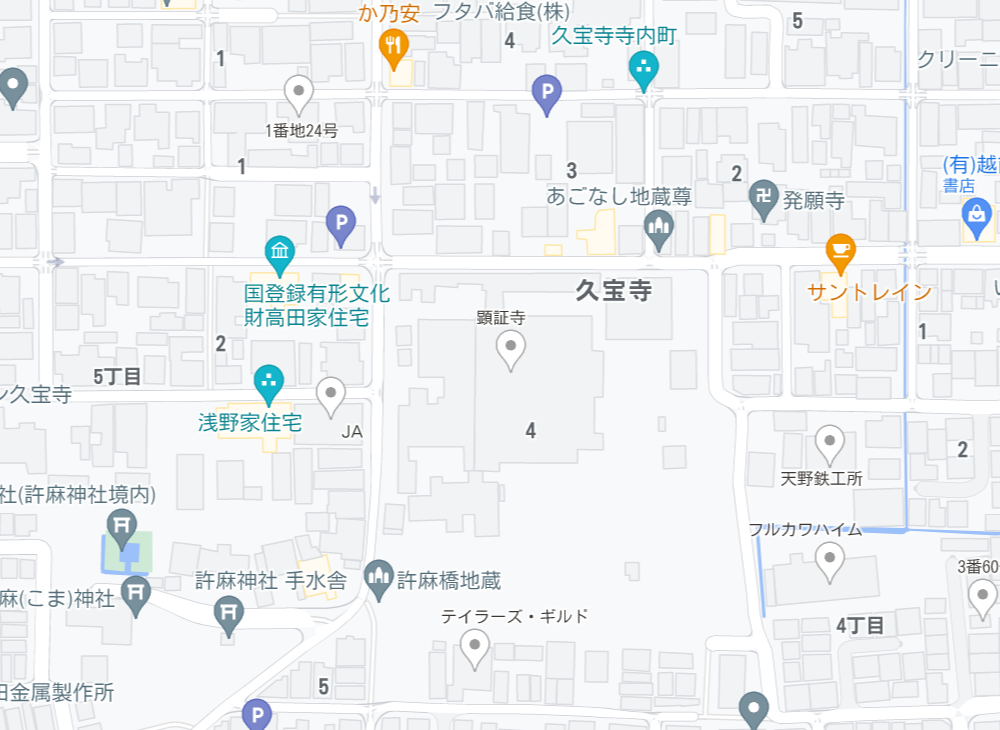 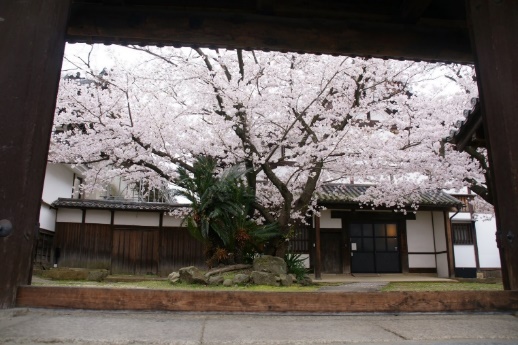 110番：顕証寺大屋根と
　　　 歴史的なまちなみ
　　　     （事前審査２票）
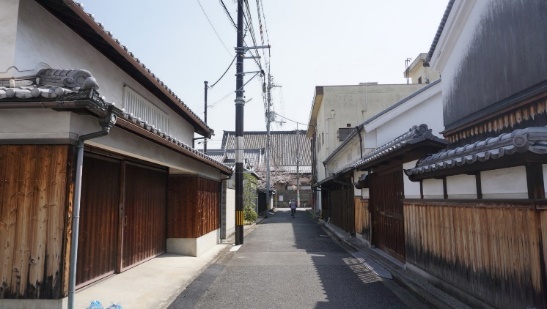 ： ビュースポットの位置
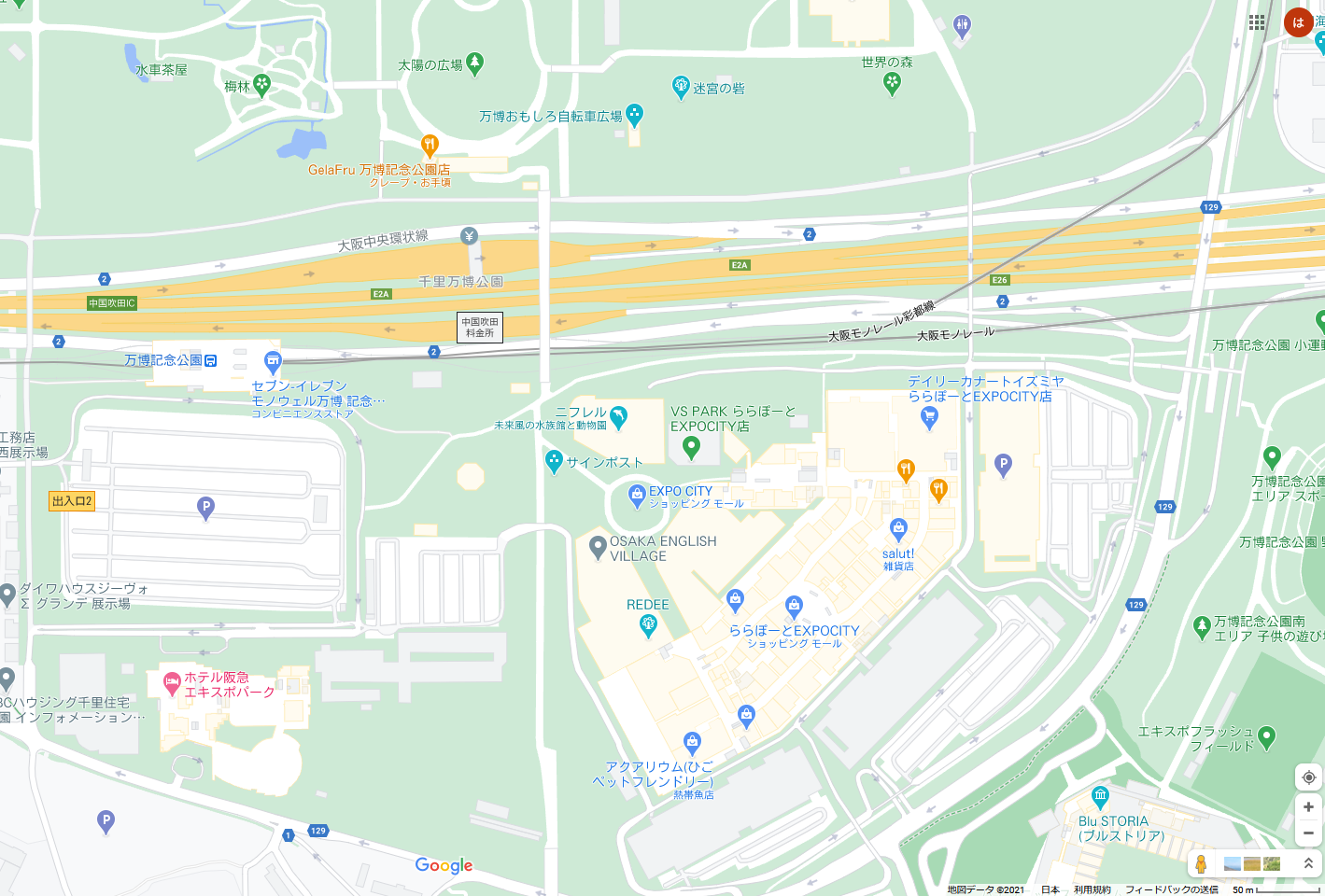 （引用：Googleマップ）
10
妙見山周辺
５０番：能勢妙見さんの
　　　　 参道 （６位）
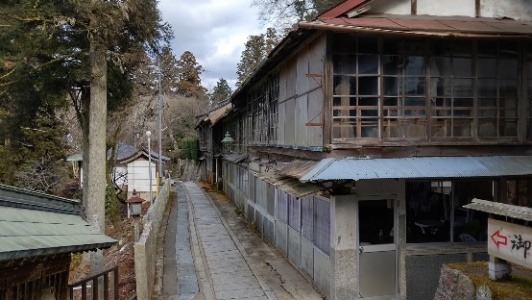 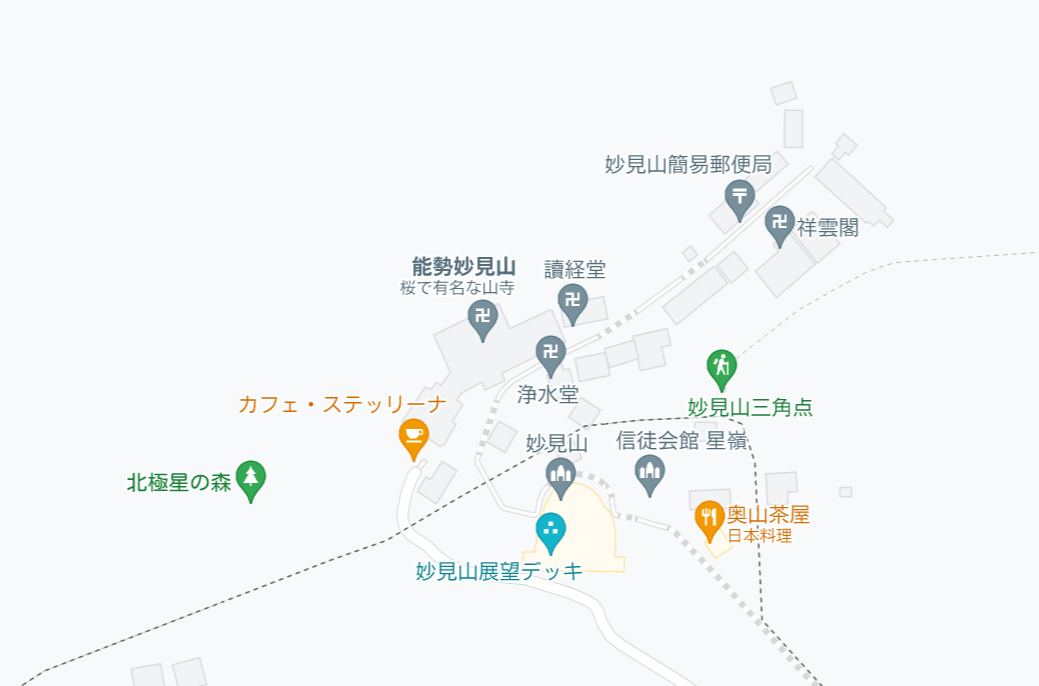 ５１番：星嶺テラス （５位）
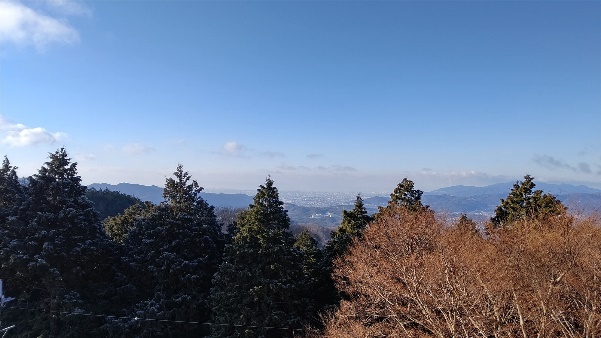 （引用：Googleマップ）
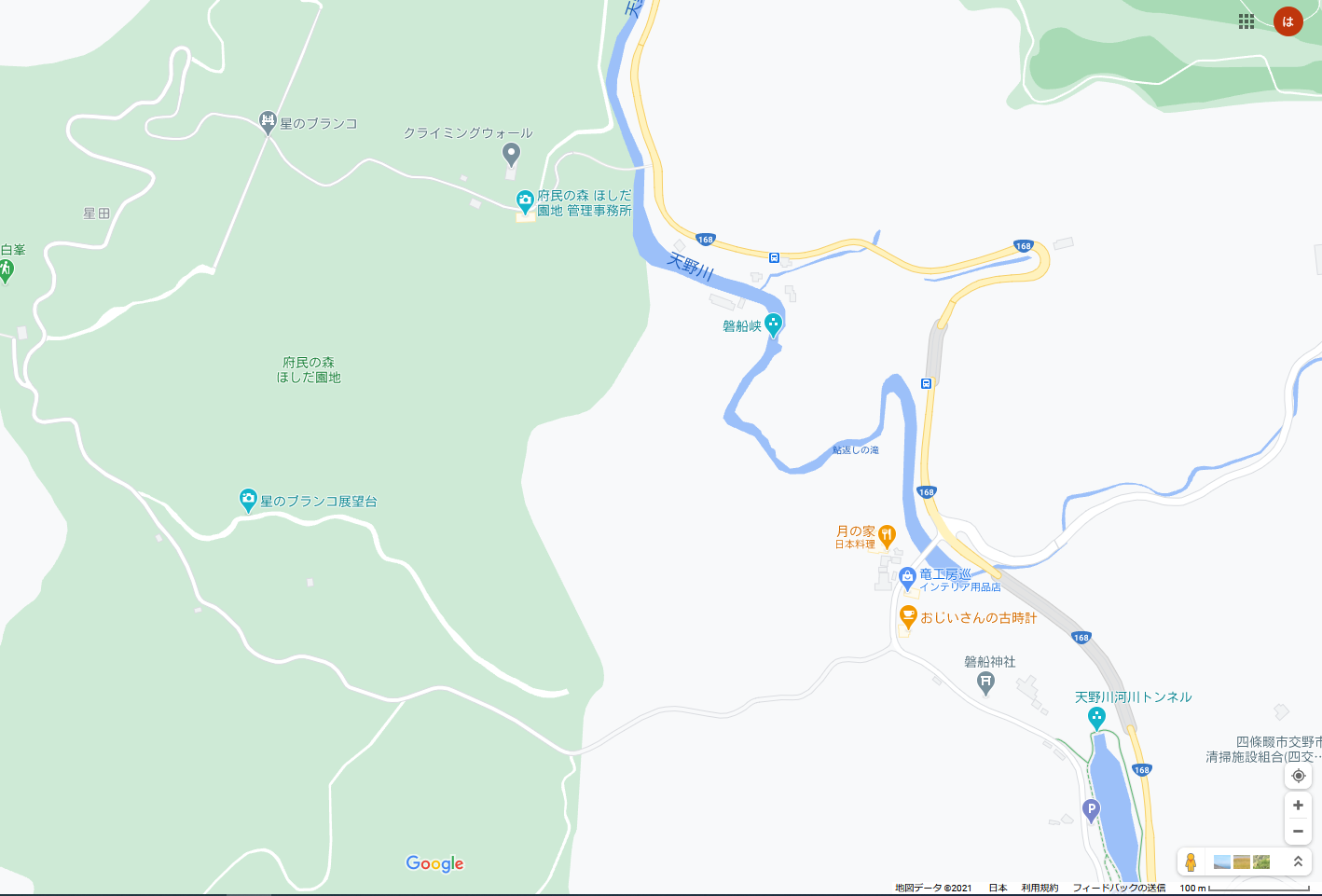 ： ビュースポットの位置
11
【論点４】　同一箇所としてグルーピングしたビュースポット
大阪まいしまシーサイドパーク（投票順位：１位）
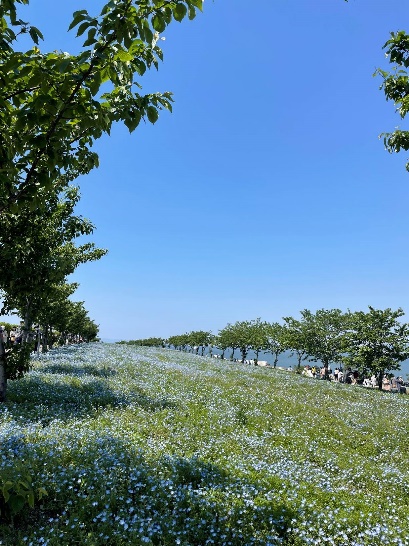 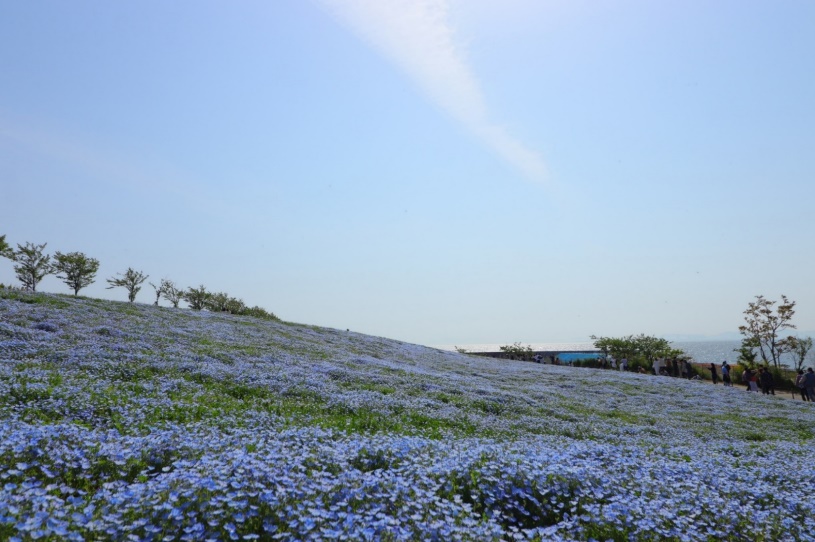 12
天保山渡船（投票順位：１位）
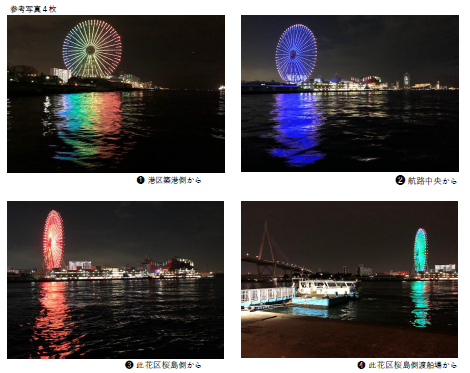 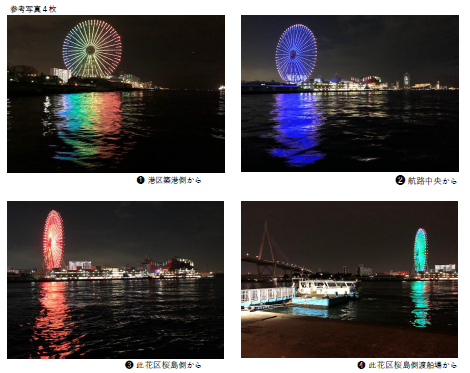 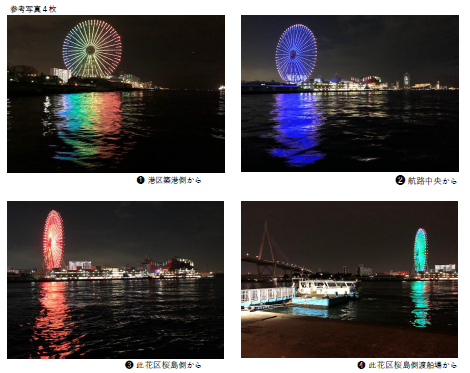 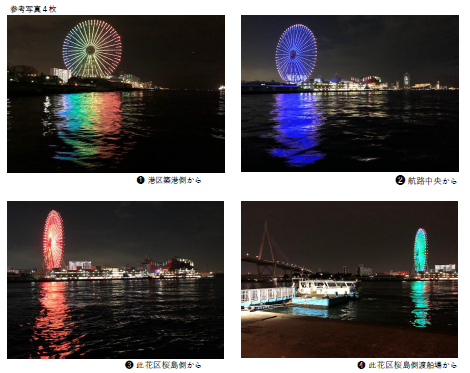 13
中之島緑道（投票順位：８位）
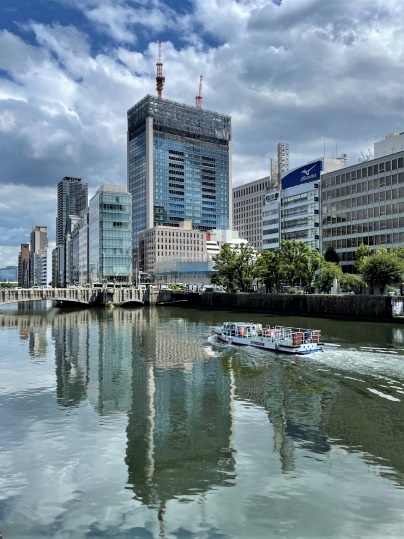 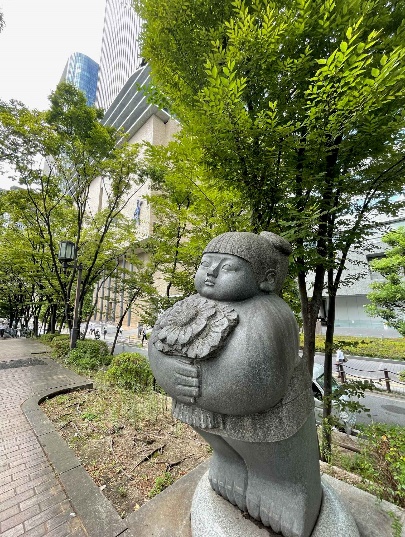 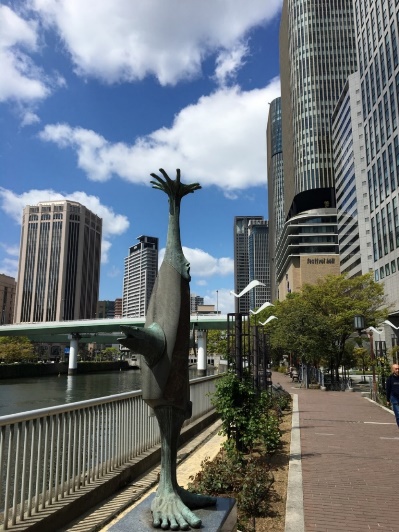 14
【参考情報】　カテゴリー別の分類
（※１） 「都市景観ビジョン・大阪」における 大阪の主な景観上重要な要素 で分類
15
留意事項等
情報発信を行う際の留意事項（関係者意見）
※番号：５８・５９　（千里川土手）
　　（豊中市意見）
　　　　豊中市で情報発信を行う際、写真に風景と共に飛行機等を入れる場合は、航空会社が分からないように撮影することとしています。
※番号：１３９・１４０　（久米田池）
　　（岸和田市意見）
　　　　両案件につきまして、いずれも木製で出来ていますので、老朽化に伴う改修工事が必要となる場合があります（時期未定）。
※番号：６７　（安威川ダム展望広場）
　　（茨木市意見）
　　　　写真の撮影された展望スポットは現在封鎖されており、近場で仮設の展望スポットが設置されています。封鎖が終わる時期につきましては安威川ダム建設事務所にお問い合わせください。
　　　　また、撮影地周辺は茨木市による公園やつり橋などの施設整備が計画されており、R6年度以降供用開始予定です。
16
※番号：７３　（調子橋）
　　（島本町意見）
　　　　当該ビュースポットは橋梁であり、また、自動車等の往来があるため、景観を眺める際はご注意ください。
　　　　付近に駐車場がないため、お越しの際は公共交通機関を利用してください。
※番号：１７３　（大浦ふぁーむ）
　　（河南町意見）
　　　　民有地である農地への侵入等がないよう周知をお願いします。
※番号：１２９　（池上曽根遺跡史跡公園）
　　（和泉市意見）
　　　　令和8年のリニューアルオープンにむけて、一部修繕や未整備部分の工事にとりかかる予定があり、一時的な立ち入り制限を行う可能性があります。
事務局案
留意事項に配慮し、関係者と十分に調整した上で情報発信を行う。
17
今回選定するビュースポット数について
事前審査終了時点で推薦されたスポットは41か所あり、今回はその内の２５か所程度を予定。
18